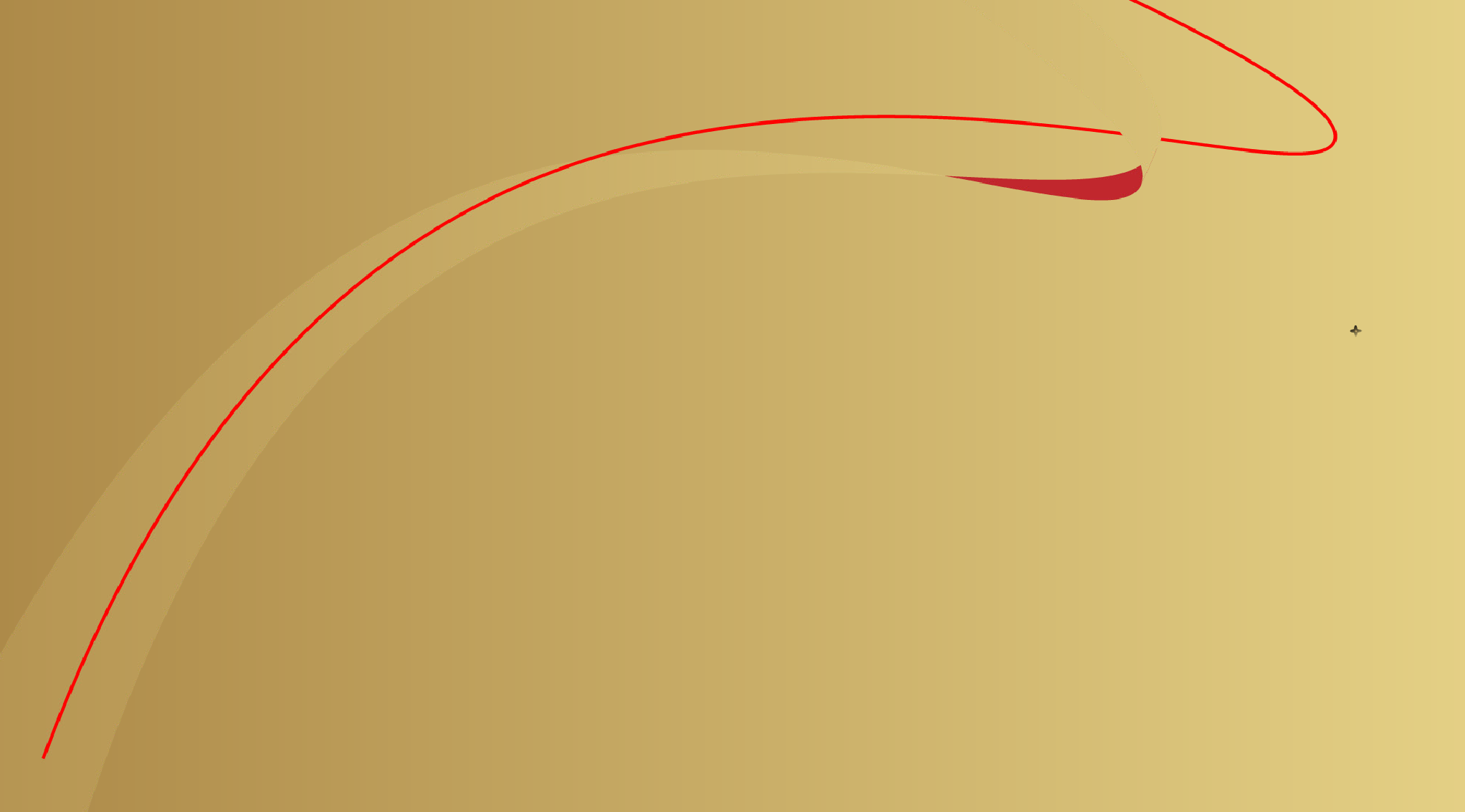 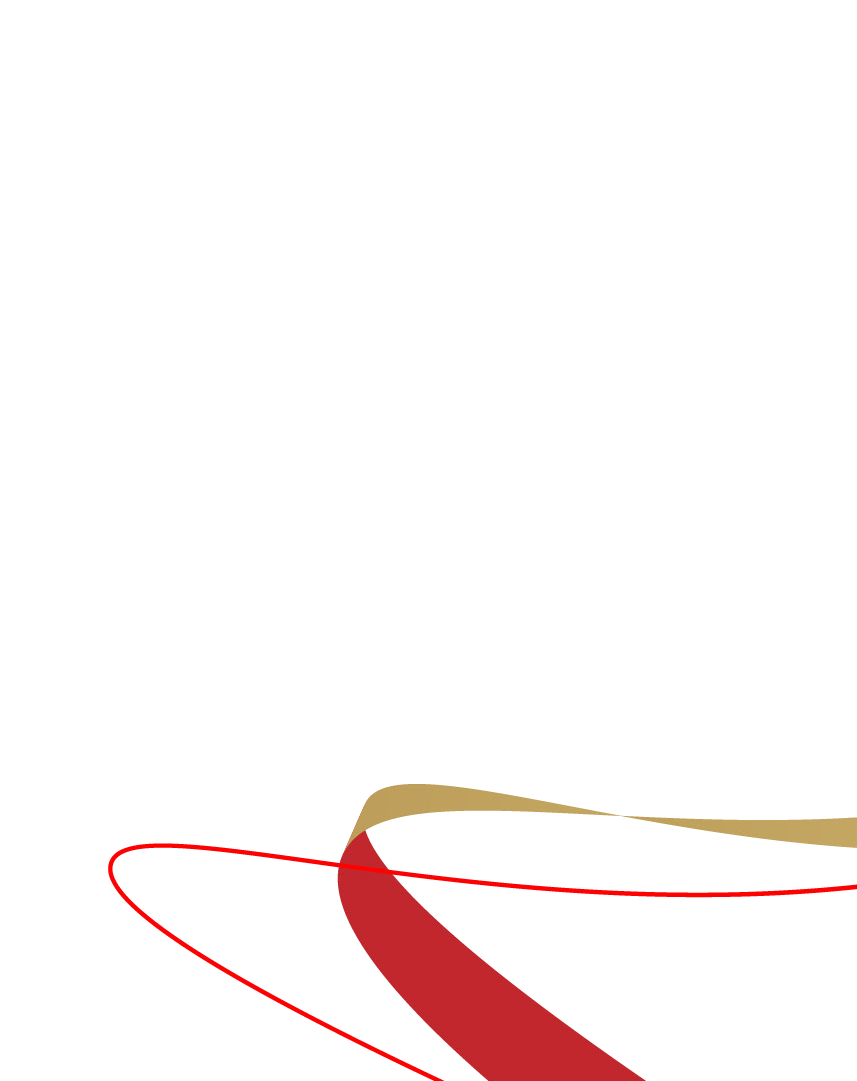 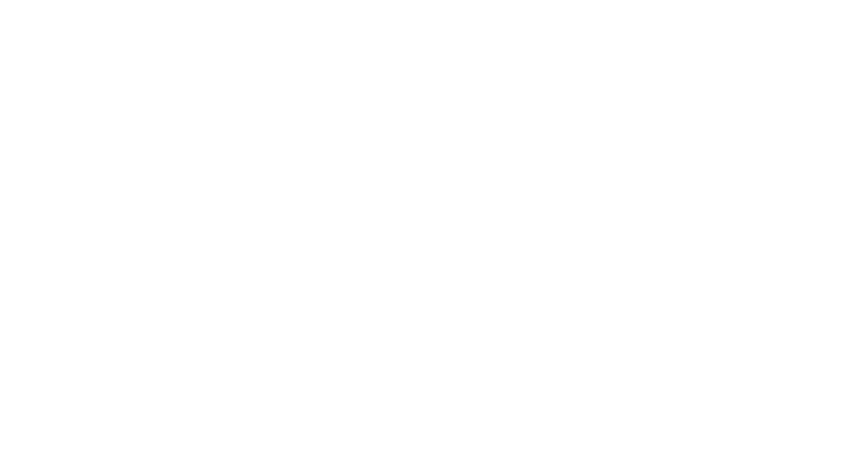 МЕТОДИКА ПРЕПОДАВАНИЯ ПСИХОЛОГИИ В ПСИХОЛОГО-ПЕДАГОГИЧЕСКИХ КЛАССАХЛипская Татьяна Алексеевна, кандидат психологических наук, доцент кафедры возрастной и педагогической психологии ОГПУ
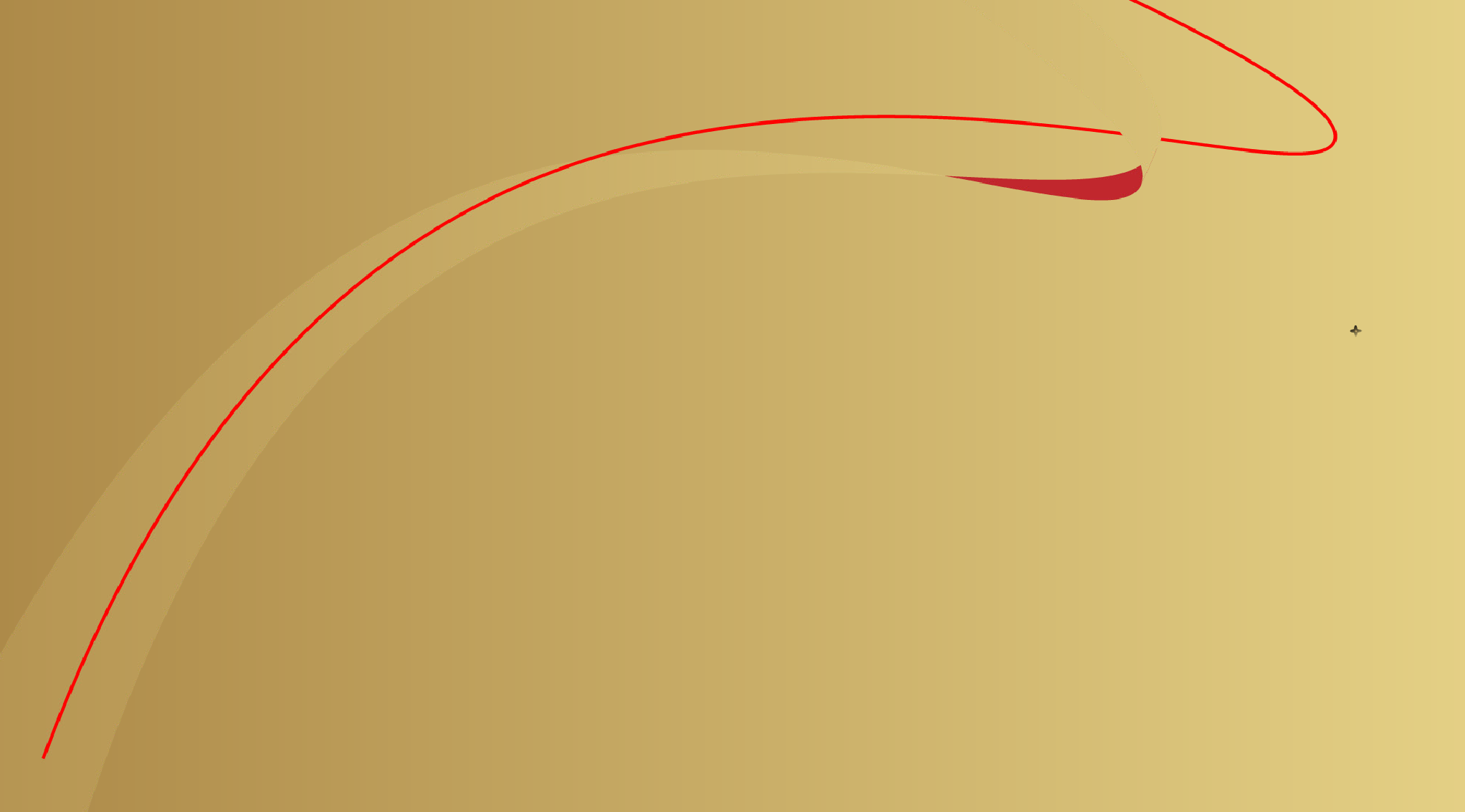 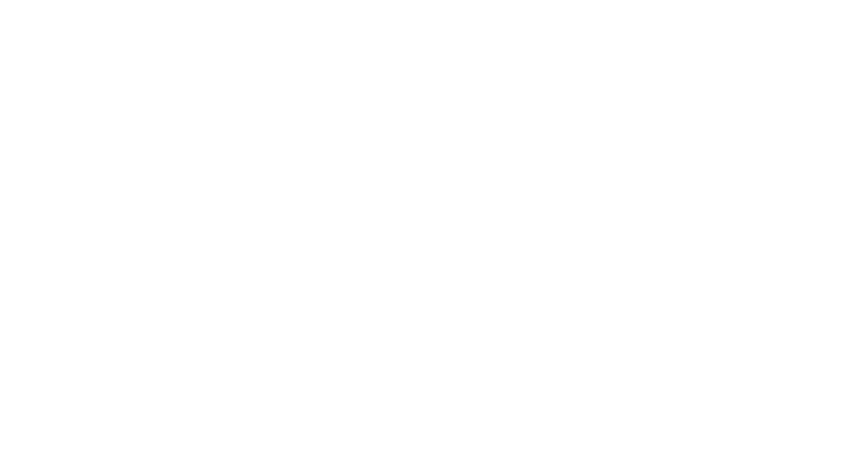 Цели функционирования психолого-педагогических классов (согласно Концепции профильных психолого-педагогических классов, разработанной Академией Минпросвещения России, 2021г):
выявление педагогически одаренных школьников и формирование у них готовности к профессионально-личностному самоопределению; 
интеграция педагогически одаренных школьников в профессиональное сообщество на этапе обучения в школе.
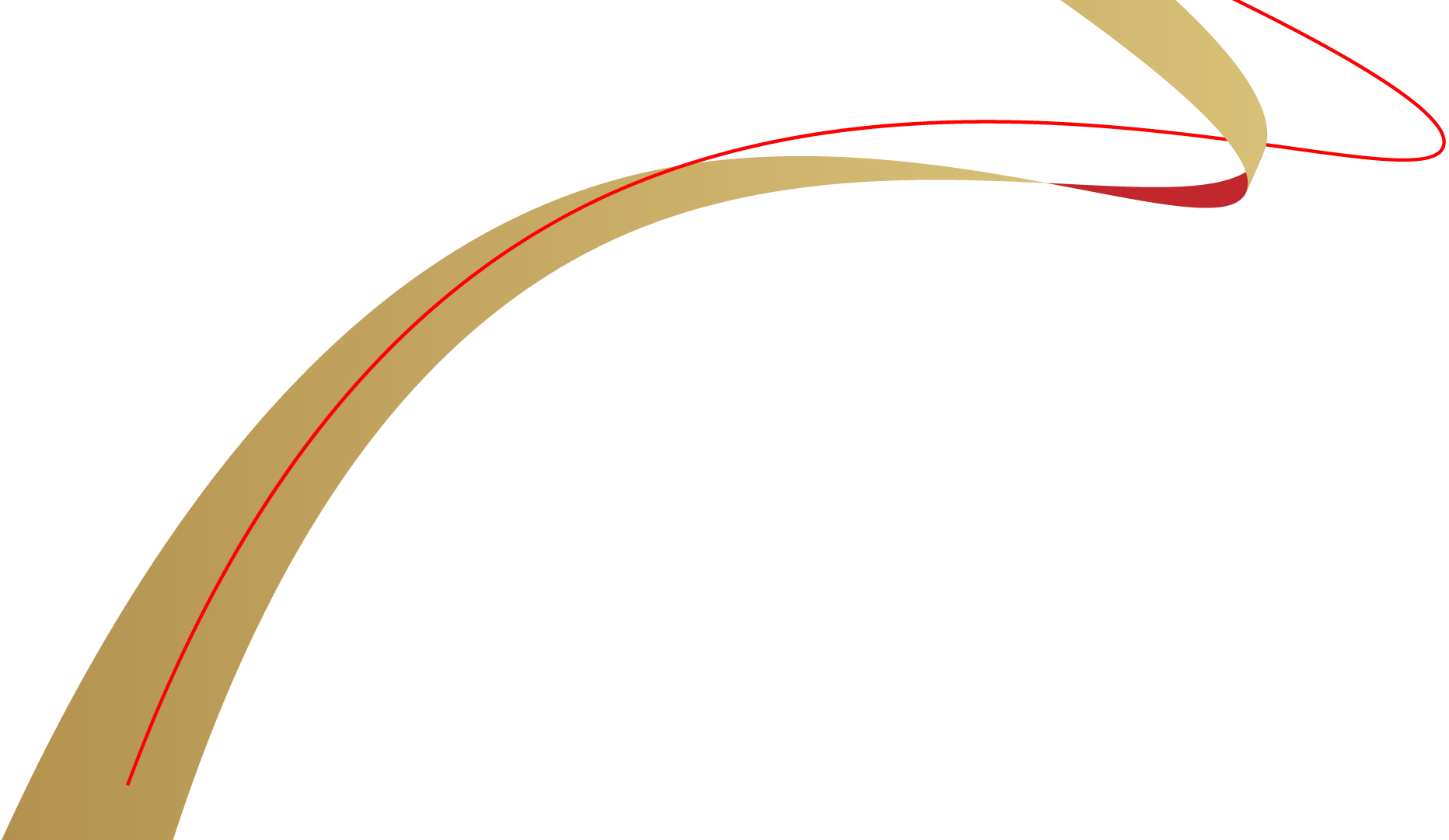 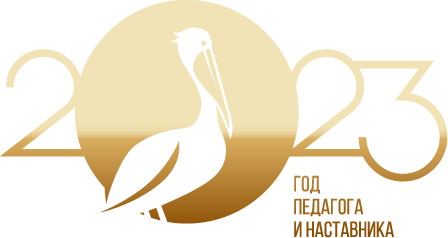 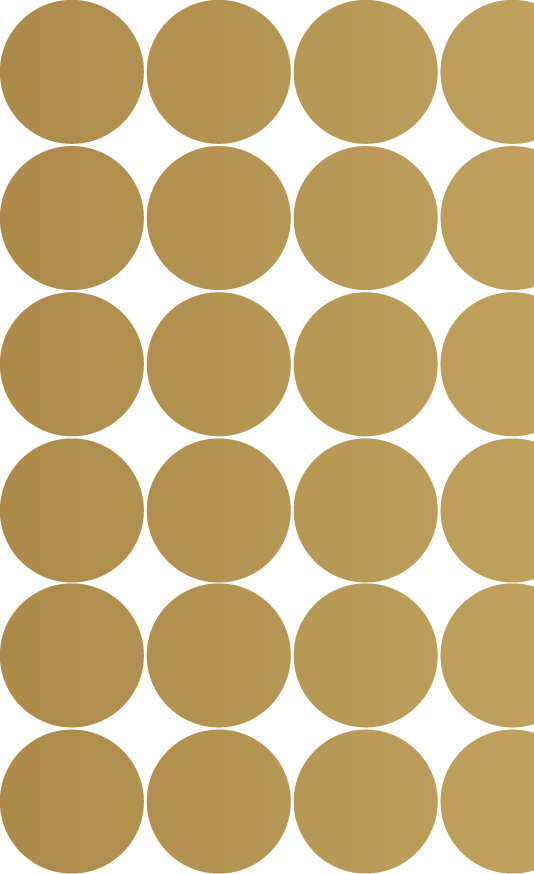 Ожидаемые результаты:
понимание обучающимся своей индивидуальности;
развитие эмоционального интеллекта обучающихся; 
развитие у обучающихся личностных качеств  и навыков; 
развитие социальной активности и социальной ответственности, повышение самооценки; 
расширение представлений обучающихся о мире людей и мире профессий; 
развитие психологических представлений об образовательном процессе и навыков по использованию психологических знаний в решении педагогических задач;
развитие навыков самообразования и организации образовательных, учебных событий, повышение мотивации к образовательной деятельности.
Принципы обучения психологии
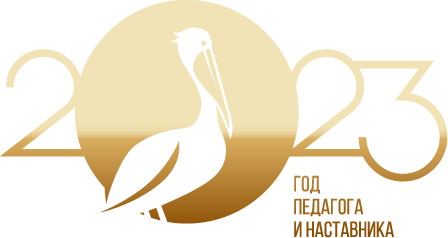 Принцип персонализации обучения – предполагает развитие субъектности ученика на основе вариативности выбора форм и способов самообразования, построения индивидуального образовательного маршрута и его реализации с учетом своих индивидуальных целей и ценностей, в том числе при выборе профессии.
 Принцип последовательности – заключается в постепенном наращивании необходимых компетенций, связанных с будущей профессиональной деятельностью и формируемых на основе трехступенчатой модели: от когнитивного компонента к деятельностному (когнитивный, эмоциональный, деятельностный).
Принцип системности – состоит в том, что профильное обучение в психолого-педагогических классах органично включено в традиционный образовательный процесс и строится по его структуре; что обучающий процесс содержит все виды взаимодополняющих этапов – теоретическую подготовку, отработку навыков, разработку собственного образовательного продукта.
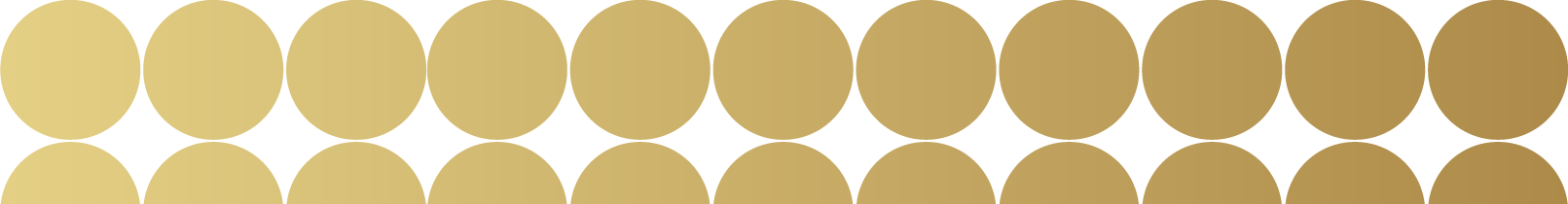 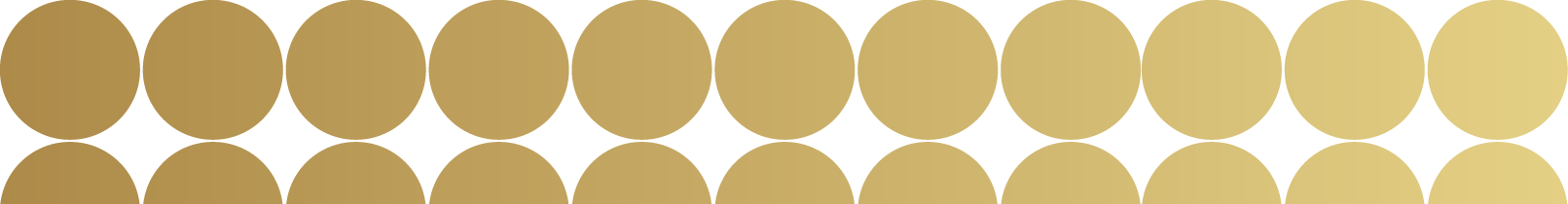 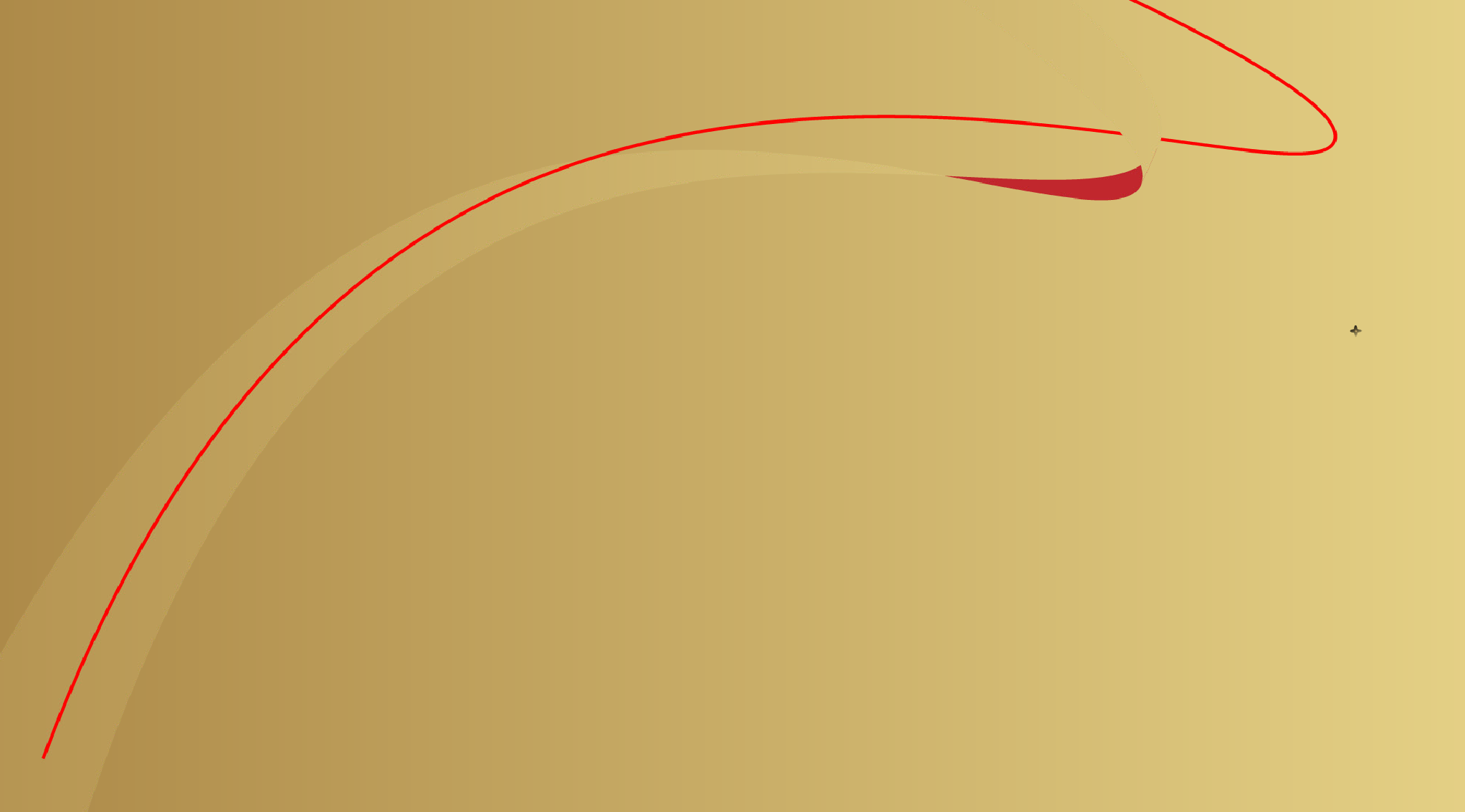 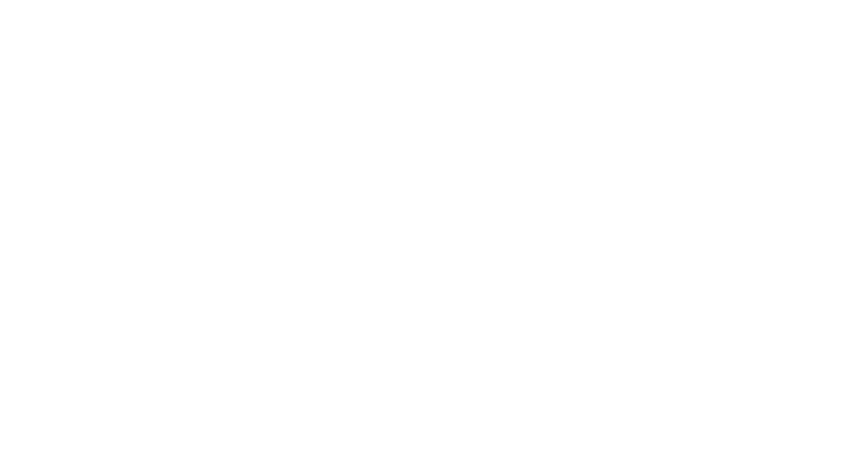 Принципы обучения психологии
Принцип научности – предполагает опору на современное научное знание; использование исключительно компетентных и достоверных источников при отборе образовательного контента и выборе технологий обучения.
 Принцип современности – подразумевает опору на современный социально-профессиональный контекст, прогрессивные технологии в образовании и коммуникации. 
Принцип продуктивности – предусматривает получение конкретного продукта по итогам проявления разнообразных  активностей ученика (олимпиады, профессиональные пробы, социальная деятельность, волонтерство и т.д.). 
Принцип гуманистической направленности обучения – предполагает формирование у учеников человекоцентрированной позиции; использование средств и методов, направленных на демонстрацию модели субъект-субъектного взаимодействия; развитие навыка работать в команде, понимать других людей и учитывать их интересы.
 Принцип добровольности – заключается в предоставлении школьнику реального выбора на всех этапах обучения в профильном психолого-педагогическом классе, включая формат занятий, практик и других образовательных мероприятий.
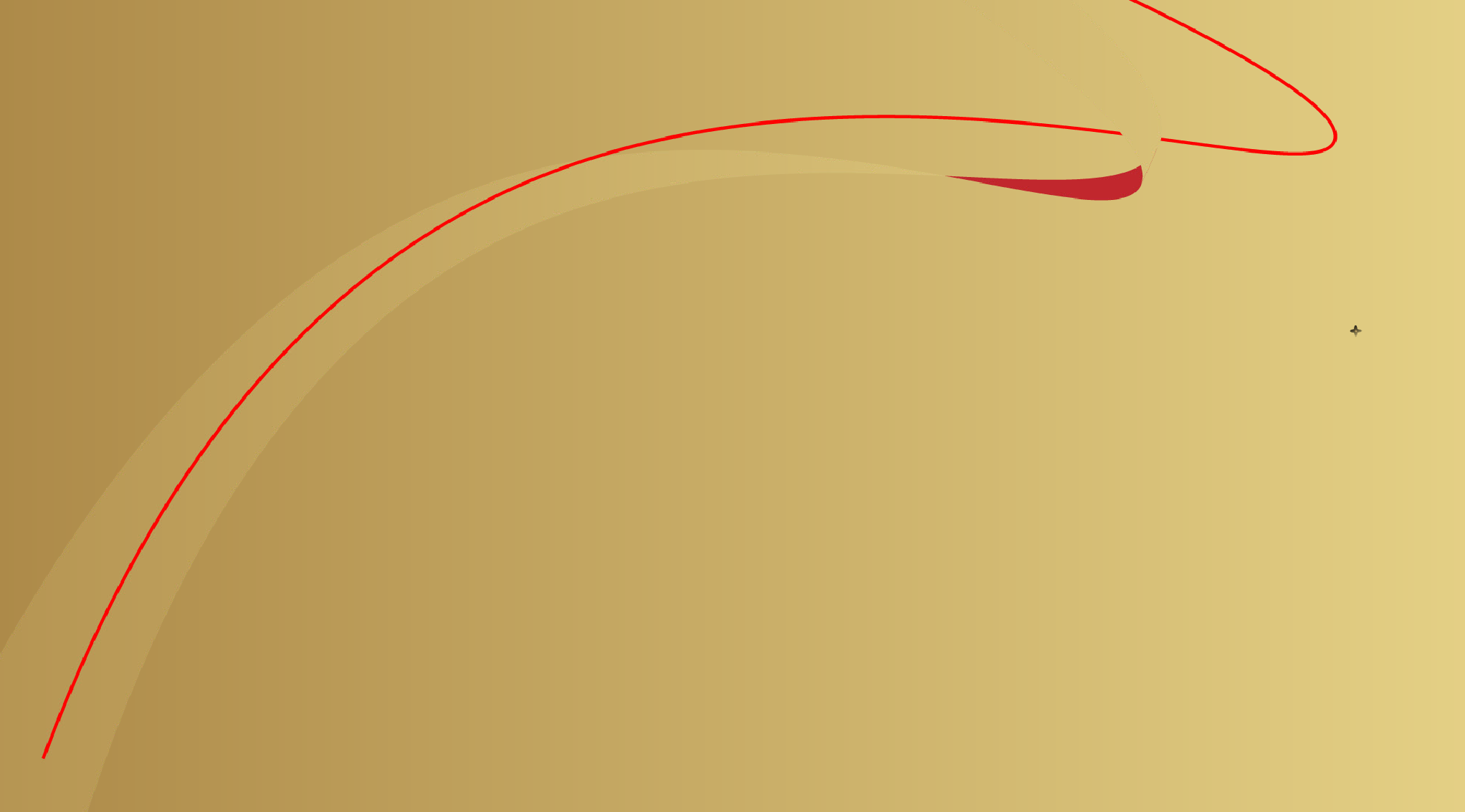 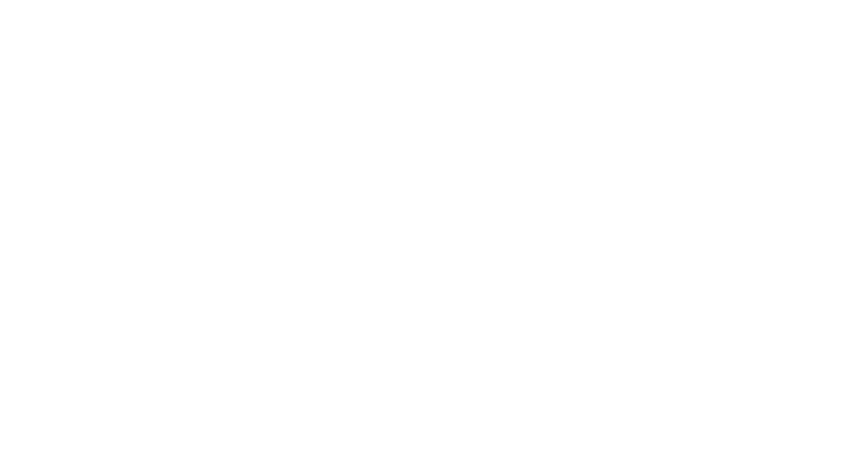 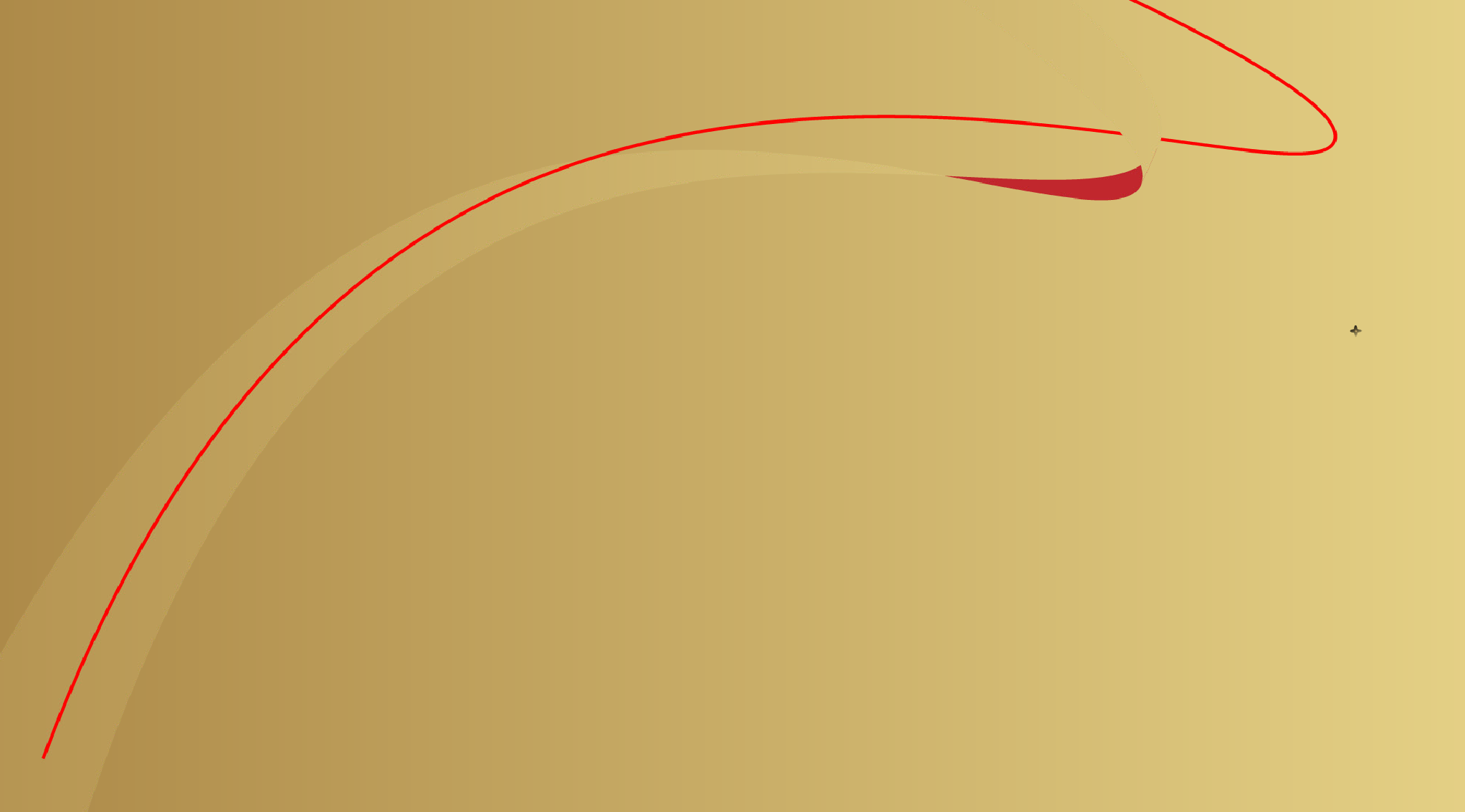 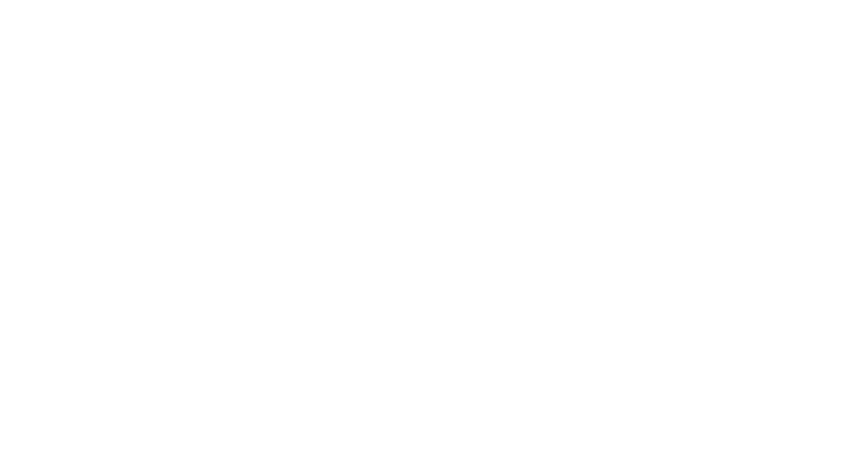 Организация деятельности психолого-педагогических классов: учебно-методическое пособие. – Москва: Академия Минпросвещения России, 2021. – 392 с. : ил.

Примерная рабочая программа учебного предмета «Основы психологии» 
МОДУЛЬ 1 «Человек как индивид», 10–11 классы
 
10 класс
1 Первое знакомство с психологией 
2 Как устроена нервная система человека 
3 Строение и функции нейрона 
4 Коллективные объединения нейронов – нервные сети 
5 Как устроен головной мозг и как он работает 
6 Исследование зрачкового рефлекса
11 класс 
 Темперамент как характеристика индивидных свойств человека 
 Способности человека, одаренность и талант 
 Познавательные процессы: как мы понимаем, думаем и запоминаем
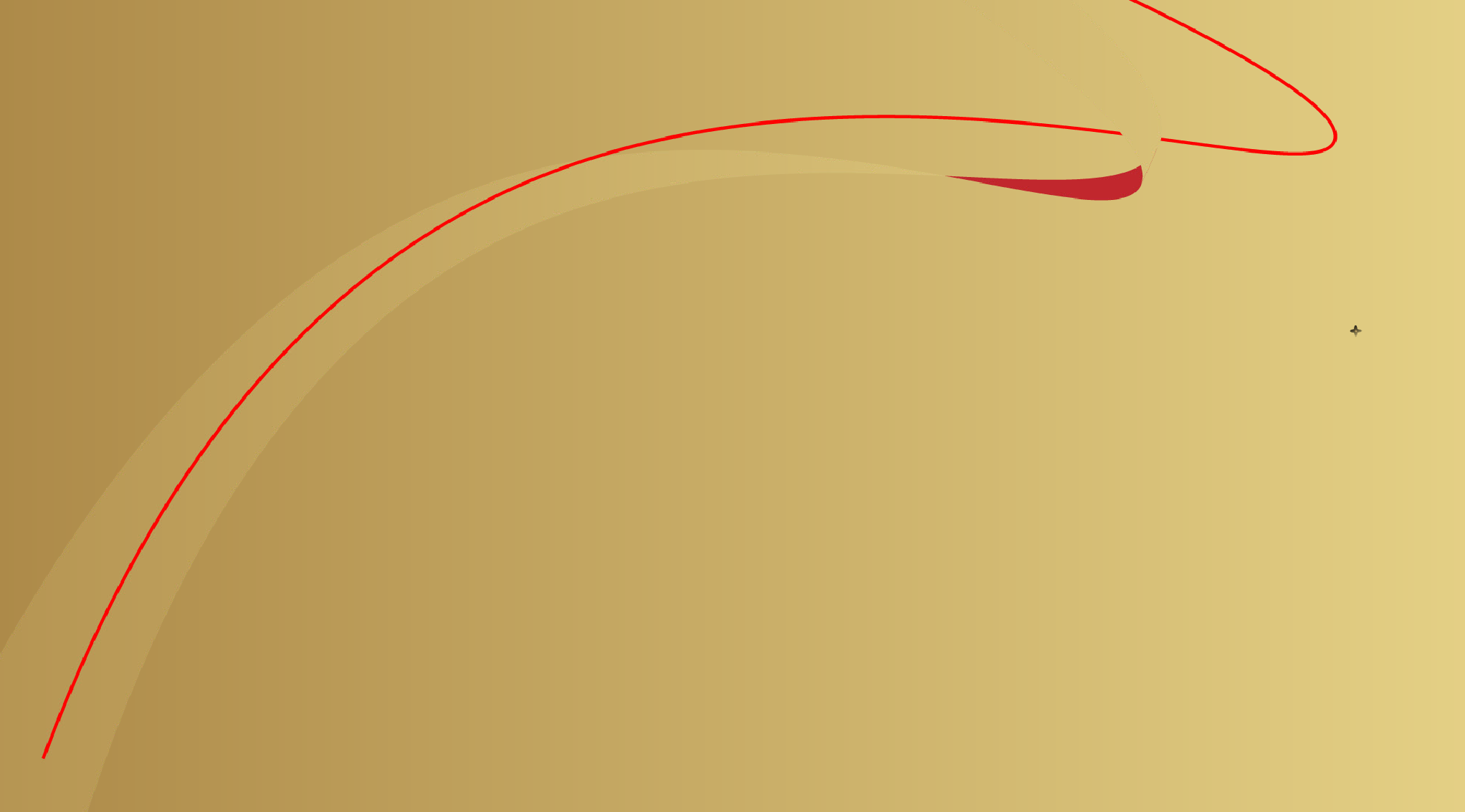 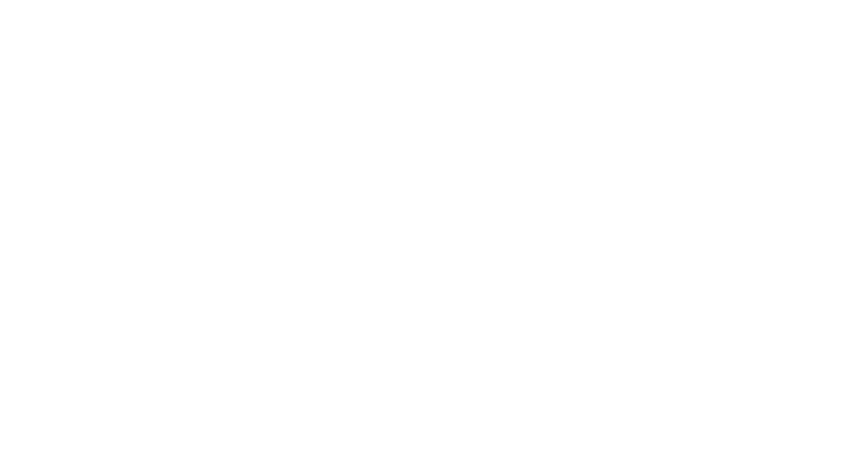 Организация деятельности психолого-педагогических классов: учебно-методическое пособие. – Москва: Академия Минпросвещения России, 2021. – 392 с. : ил.

Примерная рабочая программа учебного предмета «Основы психологии» 
МОДУЛЬ 2 «Человек как субъект и уникальная личность»
10 класс 
 Индивид, индивидуальность, личность. 
Личность и характер 
 Личность в современном мире. Движущие силы развития личности: понятие личностного потенциала и ресурсов личности 
 Самопознание личности: пути и способы. 
 Потребности и мотивы
  
11 класс 
 Самосознание. Внутренняя позиция личности 
 Самоопределение личности 
Волевая регуляция. 
Стрессоустойчивость и саморегуляция
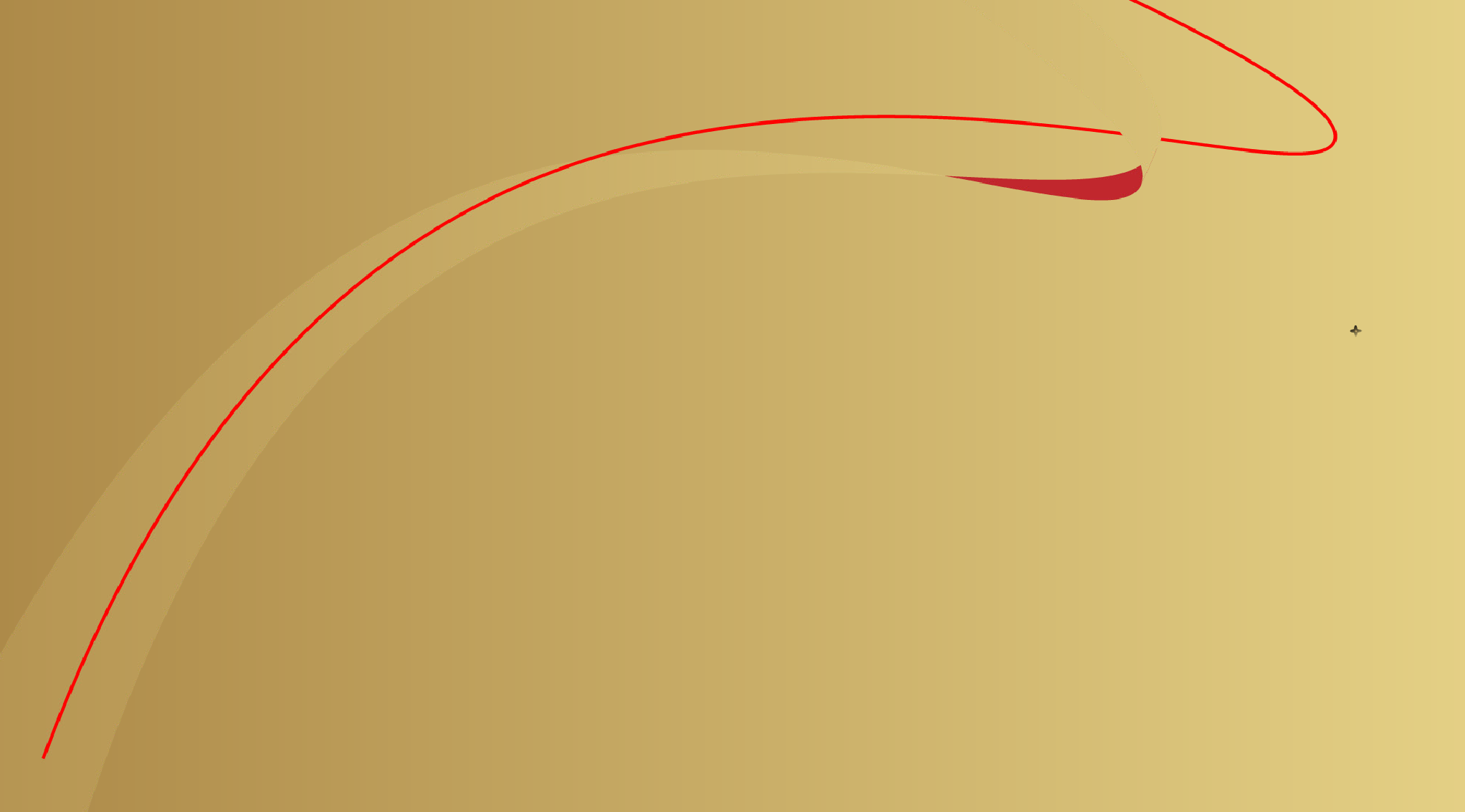 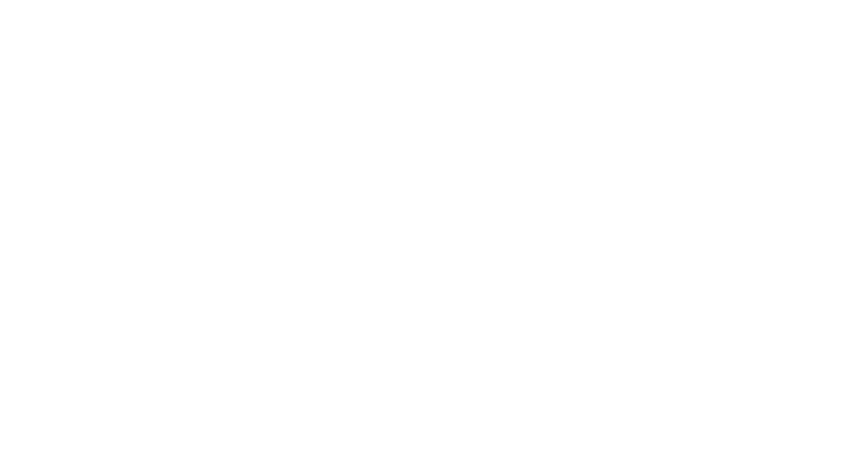 Организация деятельности психолого-педагогических классов: учебно-методическое пособие. – Москва: Академия Минпросвещения России, 2021. – 392 с. : ил.

Примерная рабочая программа учебного предмета «Основы психологии» 
МОДУЛЬ 3 «Человек в мире людей», 10–11 классы
10 класс  
Средства общения. Вербальное и невербальное общение. Азбука чувств. Развитие коммуникативных навыков
 Основы конфликтологии. Польза и вред от конфликта. Стили и стратегии поведения людей в конфликтах 
Семья и семейные ценности в современном мире. Любовь как основа семьи 
Основы безопасного общения в Интернете
 
 
11 класс 
Понятие эмоционального интеллекта и soft skills 
Конфликт или буллинг: как предотвратить психологическую травлю 
Семейное общение как инструмент создания психологического климата семьи
 Психологическая безопасность общения в Интернете